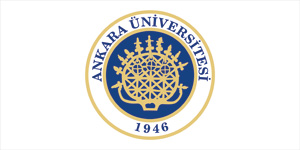 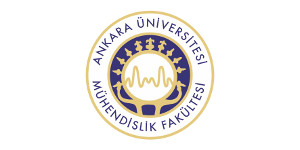 JEM355 JEOTEKNİK
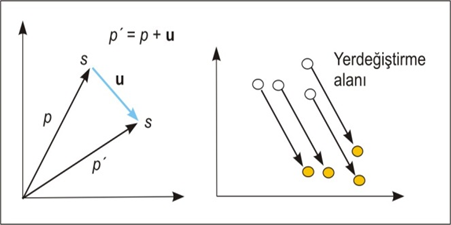 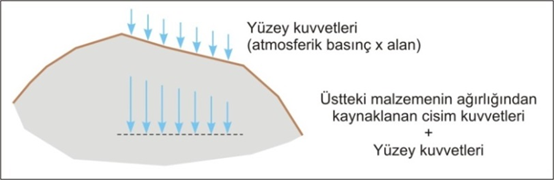 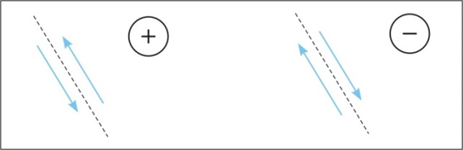 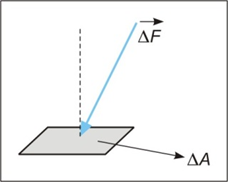 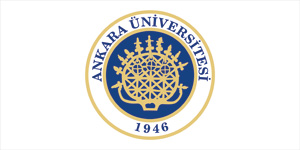 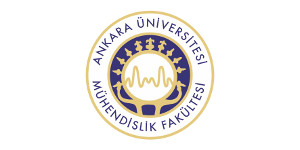 JEM355 JEOTEKNİK
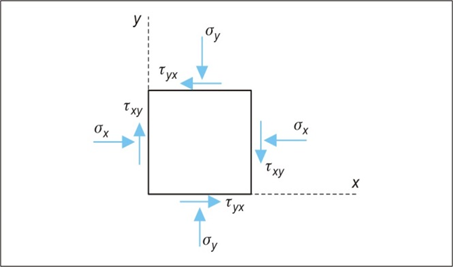 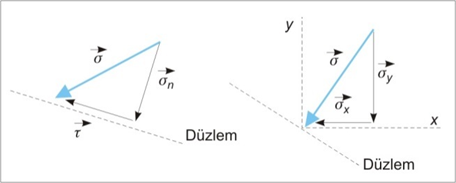 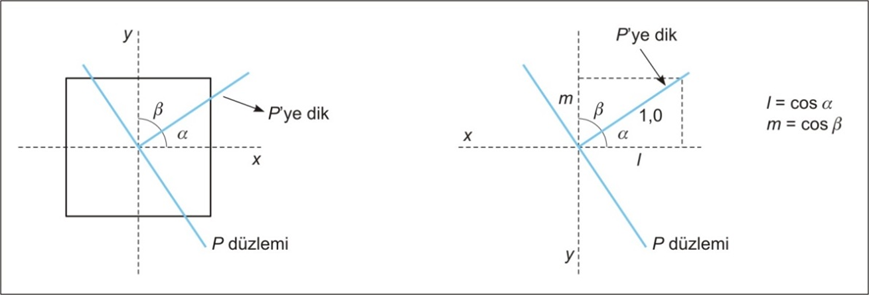 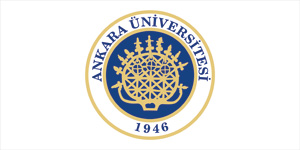 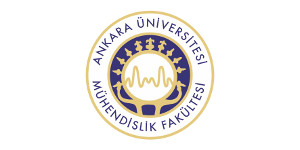 JEM355 JEOTEKNİK
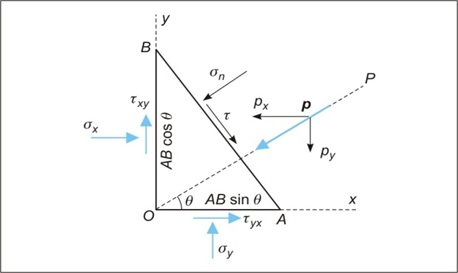 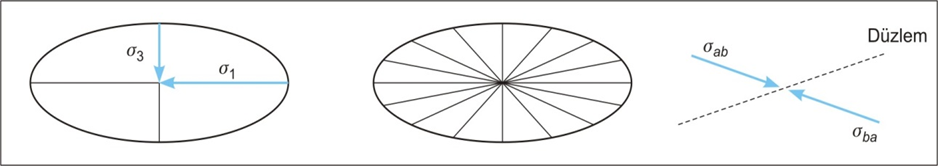 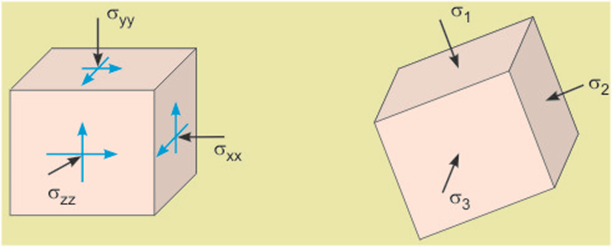 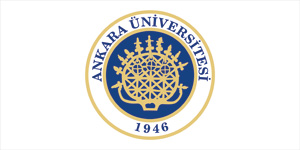 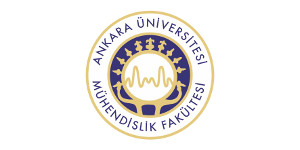 JEM355 JEOTEKNİK
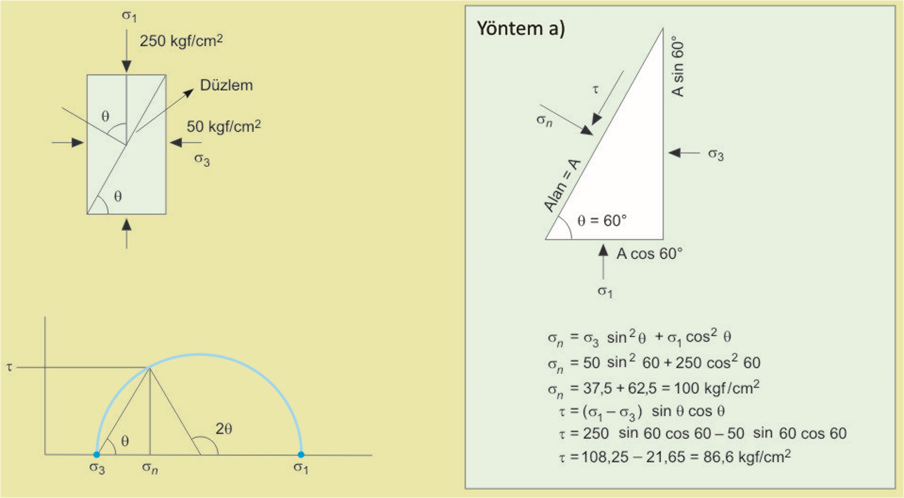 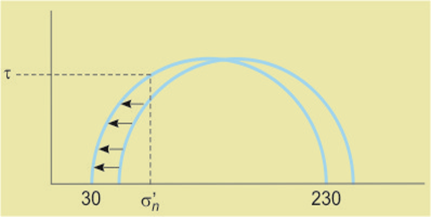 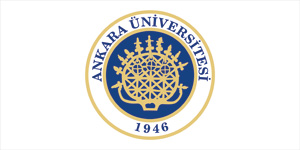 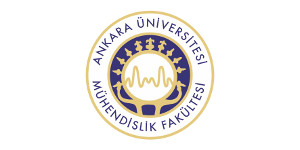 JEM355 JEOTEKNİK
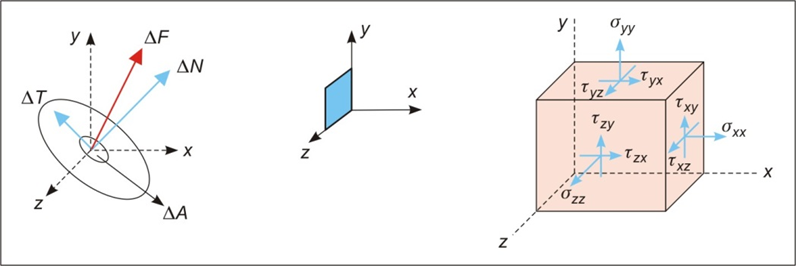 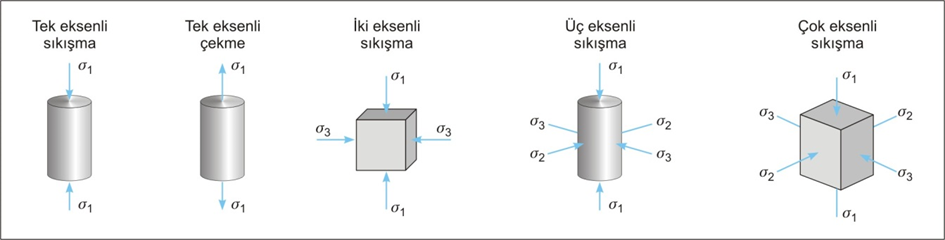 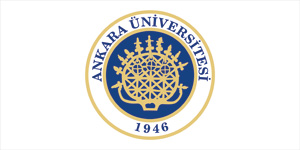 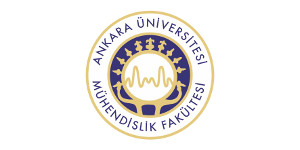 JEM355 JEOTEKNİK
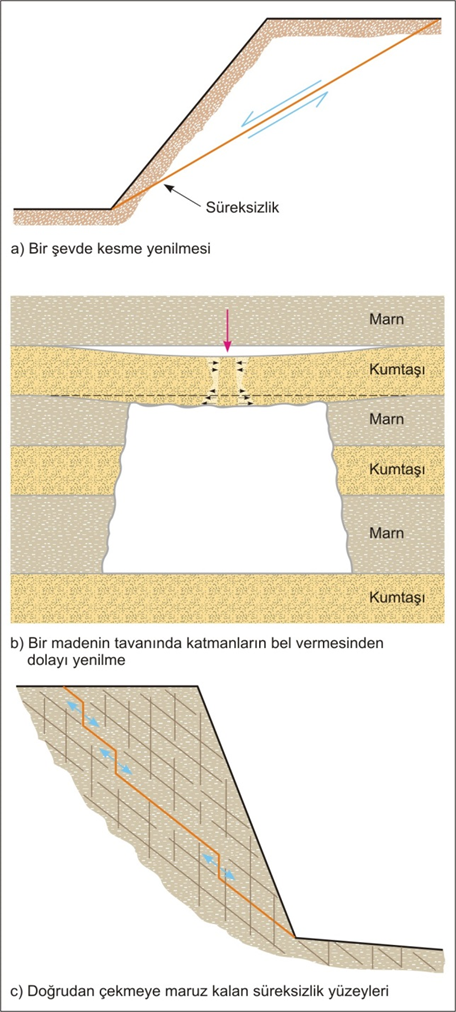 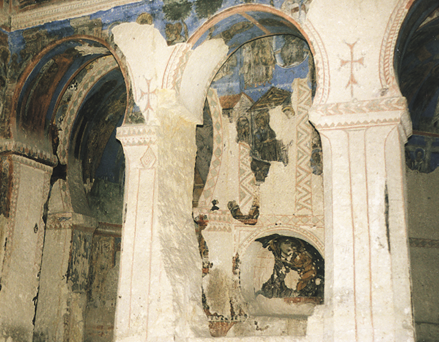 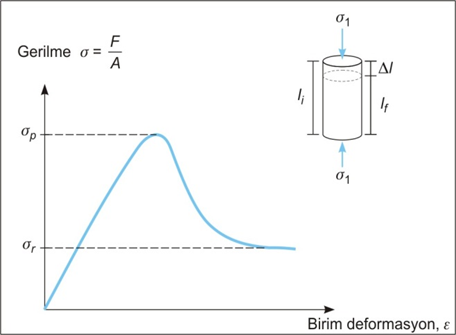 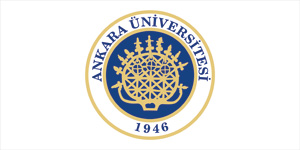 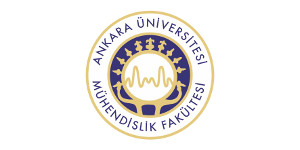 JEM355 JEOTEKNİK
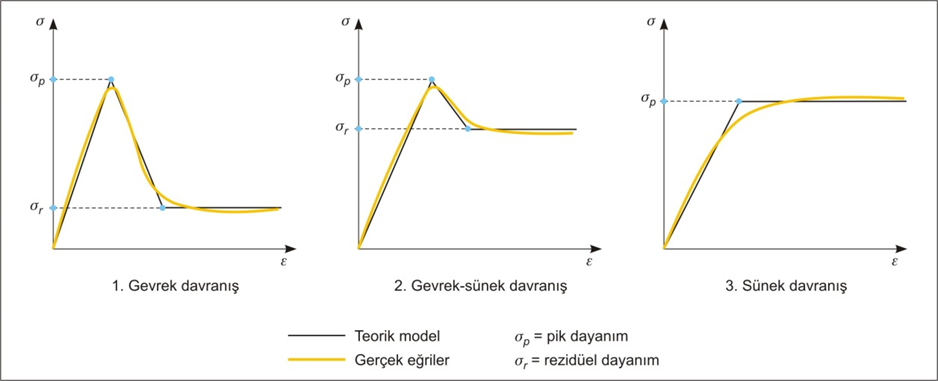 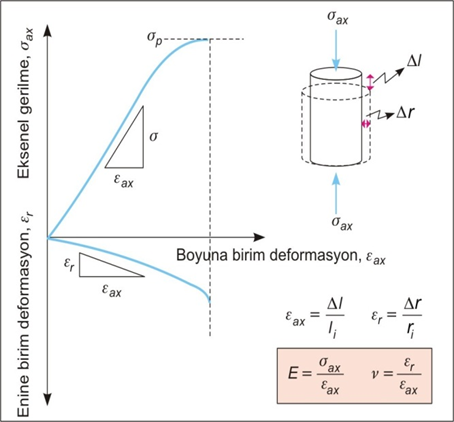